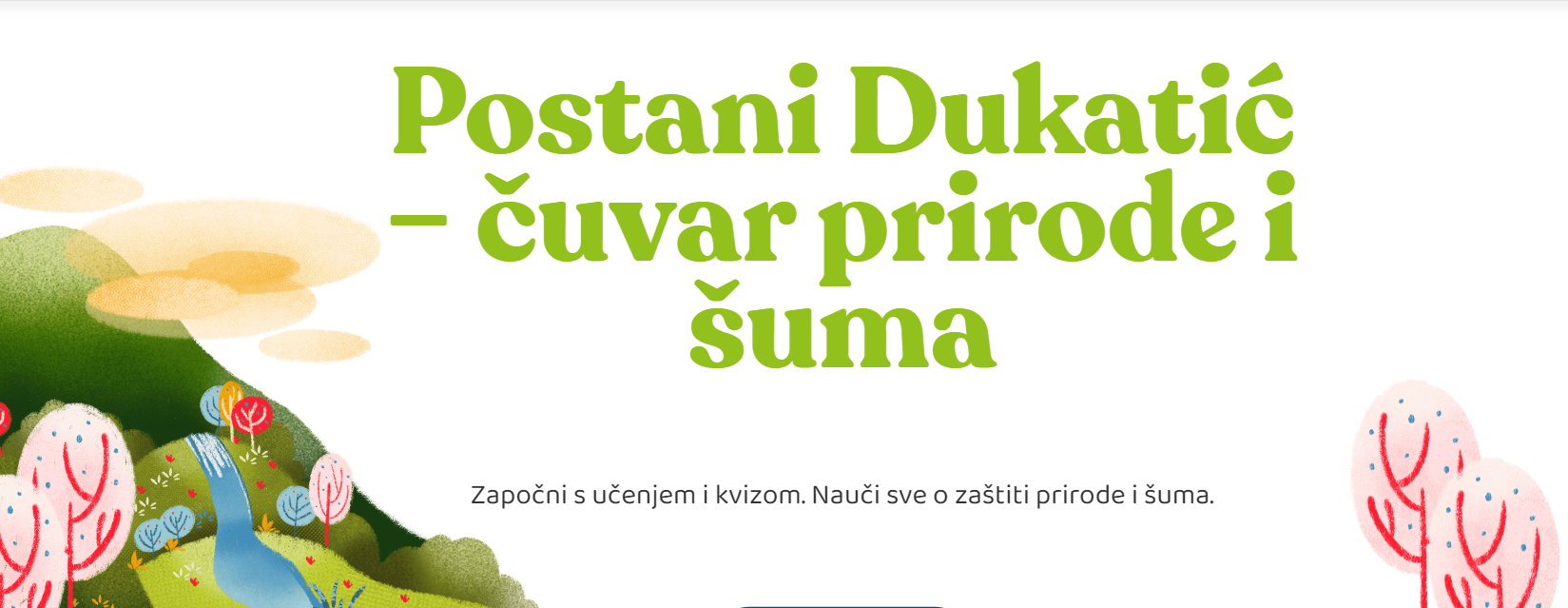 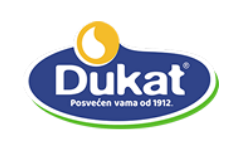 https://www.dukaticicuvajuprirodu.hr/
Kome se mogu obratiti u slučaju dodatnih pitanja?     Slobodno nam se javi ovdje
Tko sve može rješavati kviz?
Kvizovi su namijenjeni učenicima od 1. do 4. razreda osnovnih škola s područja Republike Hrvatske.
Tko dobiva diplomu i igru pamćenja?
Diplomu (elektroničku i fizičku verziju) i igru pamćenja dobivaju učenici koji uspješno riješe kviz i time ostvare zvanje Dukatić Velemajstor/ica.
Kada diploma i igra pamćenja stiže na kućnu adresu?
Diploma i igra pamćenja će na kućnu adresu stići unutar 30 dana od uspješno riješenog kviza.
Kome se mogu obratiti u slučaju dodatnih pitanja?
Slobodno nam se javi ovdje
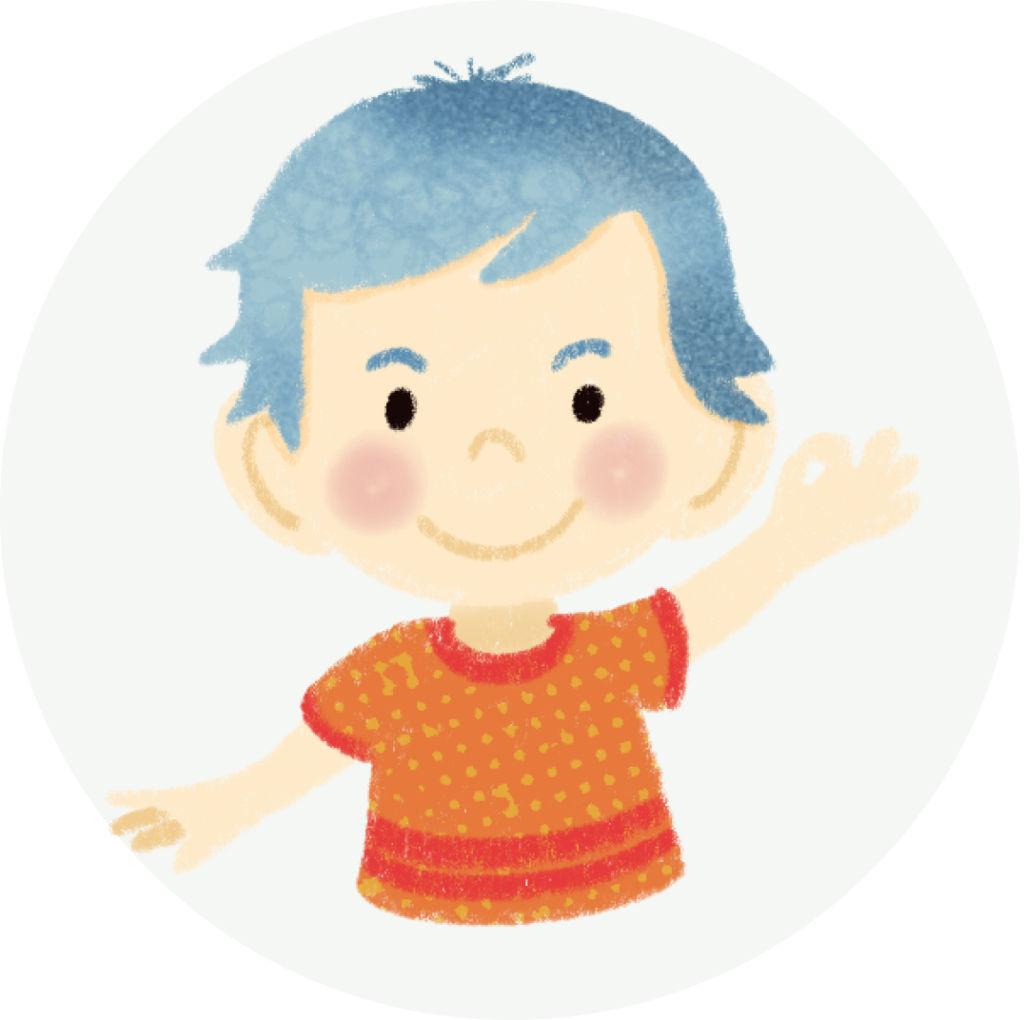 Ozren “Ozonko” Dukatić
– sportaš u ekipi. 
Najviše voli kampirati, planinariti i generalno boraviti na svježem zraku.
 Brbljav je, znatiželjan, glasan.
 Nestrpljiv je, često prebrzo reagira, ponekad je baš jako brzoplet.
Zlatka “Zelenka” Dukatić
– umjetnički dio Dukatića. 

Voli crtati, slikati i uređivati stvari. 

Najviše voli uređivati namještaj.
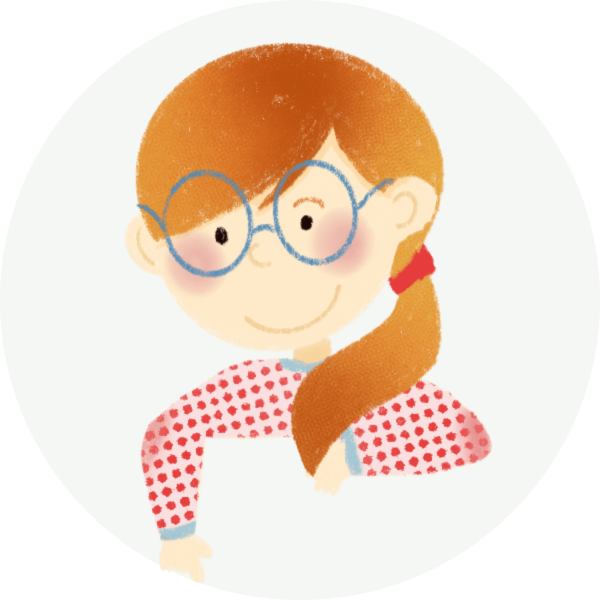 Klara Dukatić
Klara je povučena, voli čitati i biti u kući. 
Ne voli kad je se prisiljava da radi nešto što ostaloj ekipi nekako baš sjeda. 
Voli raditi rukama. Jako je pažljiva i uredna. 
Ponekad se previše zadubi u stvari koje je zanimaju pa ne vidi i ne čuje što se događa oko nje.
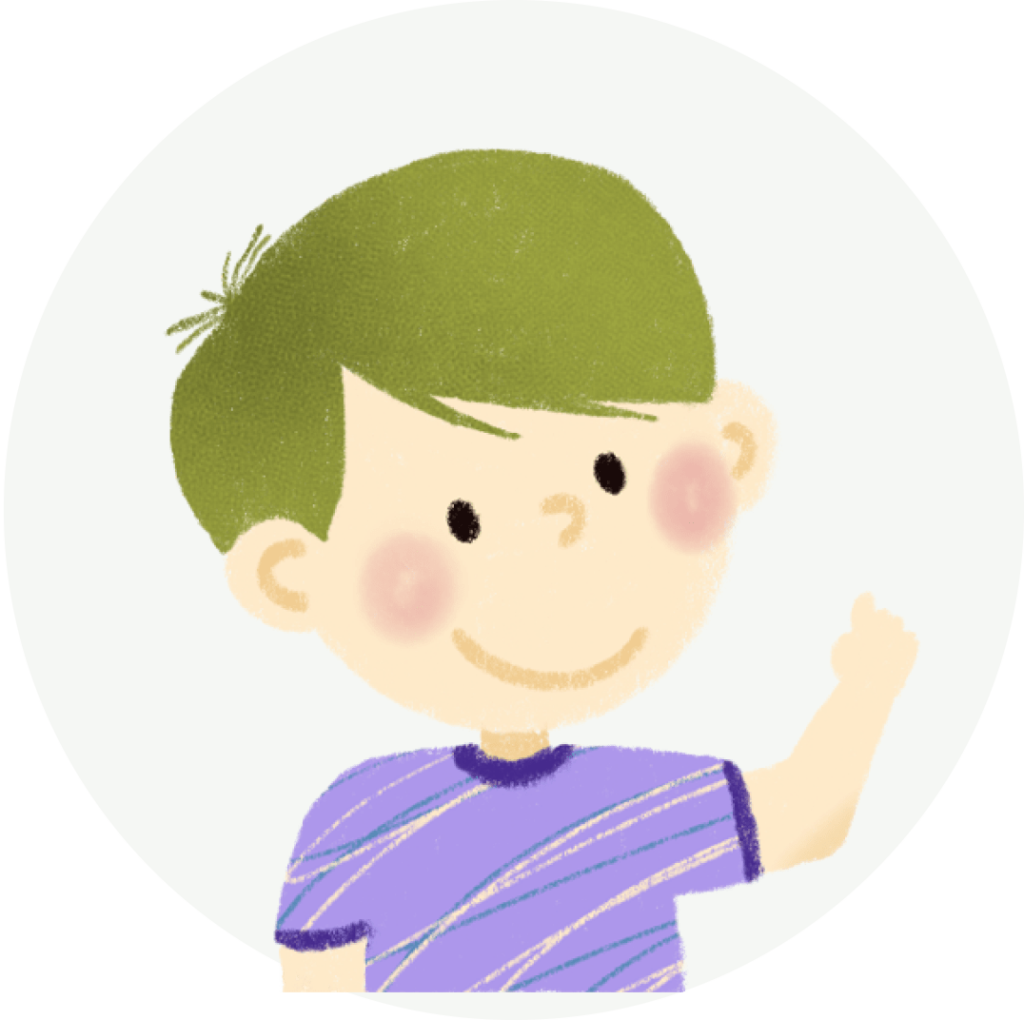 Marko “Mudrić” Dukatić
Marko zna sve o svemu. Pročitao je sve knjige i enciklopedije. Često zna biti „pametnjaković“ koji se strašno ljuti kada netko pogriješi. Nema strpljenja pomagati drugima, ali zato rado dijeli svoje znanje.
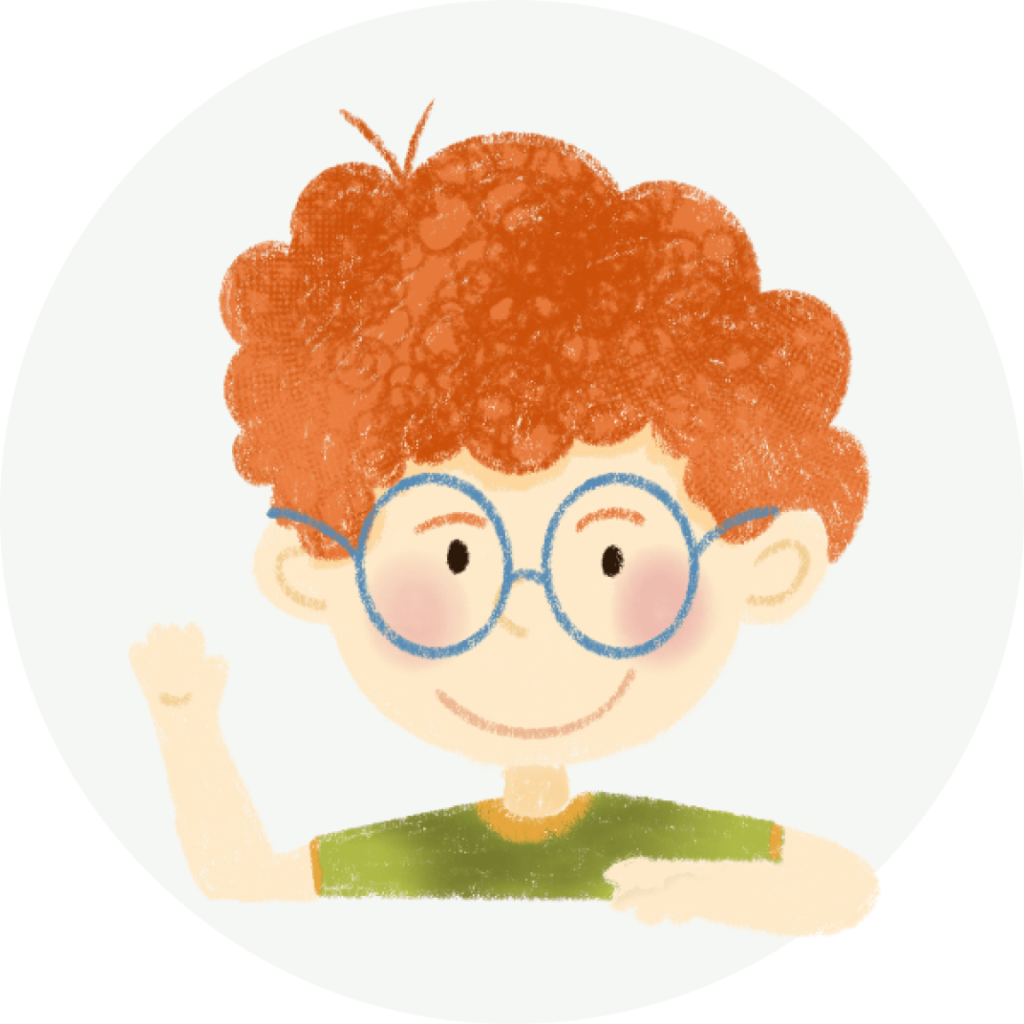 Sven “Smješko” Dukatić
Klarin brat je Sven „Smješko“ Dukatić, znanstvenik među Dukatićima. 
Dok Marko zna sve što piše u knjigama, Sven je sve to isprobao u svom kućnom laboratoriju. 
Ponekad je nepažljiv pa mu eksperimenti iscure, raspu se, razlete po cijelom stanu. 
A onda zna okriviti Zlatku ili Klaru da su napravile nered.
Postani Dukatić, čuvar prirode i šuma!
Nauči sve o zaštiti prirode i šuma.
Dukatići posuđuju knjige.  KVIZ (Čuvanje šuma – 1)
Dukatići upoznaju bogatstvo šuma.  KVIZ (Čuvanje šume – 2 – Čudo šume)
Dukatići uče čuvati šume. KVIZ (Čuvanje šume – 3 – Nacionalni parkovi)
Dukatići čuvaju električnu energiju.  KVIZ  ( 4 – Čuvanje električne energije)
Dukatići razvrstavaju otpad.   KVIZ
https://www.dukaticicuvajuprirodu.hr/cuvanje-suma-5-dukatici-razvrstavaju-otpad/kviz-5-cuvanje-suma/